2018 Theme: 
“What It Means to Love God”
Loving God Means Loving & Keeping 
God’s Commandments
(Psalm 119:127)
Loving God means Loving and Keeping God’s Commandments
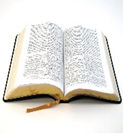 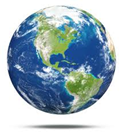 Utterly Destroy! (1st Samuel 15)

God anointed Saul as King of His people (v. 1)
Saul instructed, “Attack Amalek, and utterly destroy” (v. 3)
Saul utterly destroyed all, but…kept king Agag & best of livestock. (v. 9)
Reason given by Saul… “to sacrifice to the Lord your God” (v. 15)
Samuel’s response, “to obey is better than sacrifice.” (v. 22)
Saul was judged by God.  “The Lord has rejected you from being king over Israel” (v. 26).  Notice, if man rejects God’s instruction (command), God rejects the man (the person).  Hence rejecting God’s command means rejecting God.
Loving God means Loving and Keeping God’s Commandments
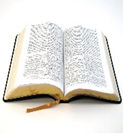 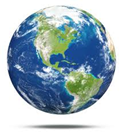 We must Love and Keep God’s commandments

Jesus teaches this the love for the relationship (John 14:15; 15:9-14)
Not just legal compliance. God’s law is held dear in our hearts-minds (Psa. 119:97;  Psa. 19:7-14; Heb. 8:10) 
We keep the commandments, agree with the commandments, and love the commandments!  Why, because we agree with God and love Him!
Loving God means Loving and Keeping God’s Commandments
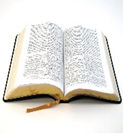 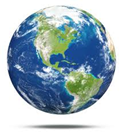 Consider the Lord’s command for 
sinners to be baptized. (Matt. 28:19; Acts 2:38) 

Some say, “It’s not a command.” (Acts 10:48; Psa. 119:1-8)
Some say, “It’s not clearly understood by all” (Eph. 4:1-6)
Some say, “Works (commandments) will not save?” (Eph. 2:1-10; 1st Pet. 3:21).  
Some say, “No one obeys perfectly, therefore do not teach obedience.” (1st John 1:5-10; 2:1-5)
Some say, “Do not judge disobedience.”  Samuel did, God did. Jesus does (Matt. 7:21)
2018 Theme: 
“What It Means to Love God”
Loving God Means Loving & Keeping 
God’s Commandments
(Psalm 119:127)